Reading for Critical Thinking
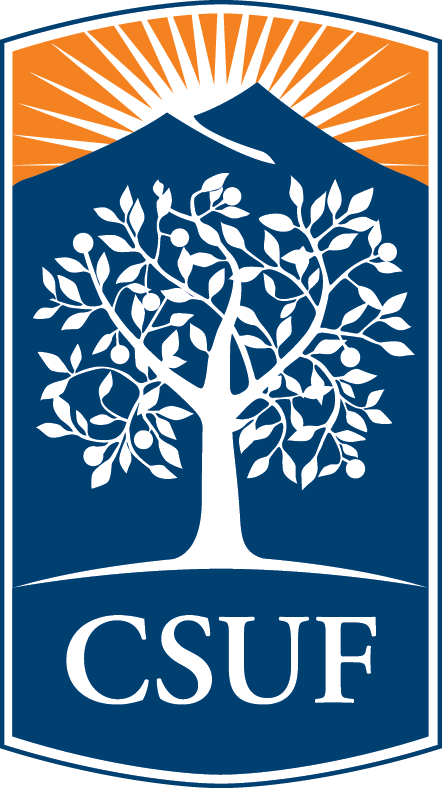 Grace 
Visiting Scholar
California State University, Fullerton
Overall Goal
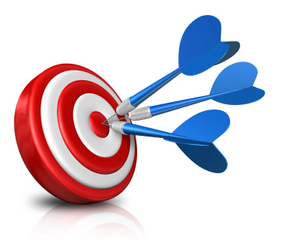 Develop critical thinking through critical reading
Agenda
Definitions
Theories
Strategies
Application
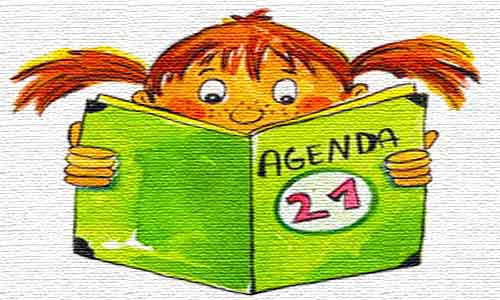 Definitions
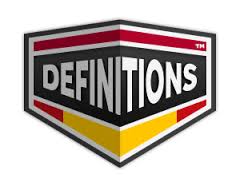 What is Critical Thinking?
Bloom(1956) terms critical thinking as the ability to gain knowledge through the exploration of ideas concerning the following six levels.
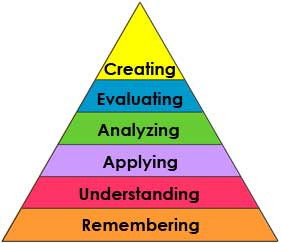 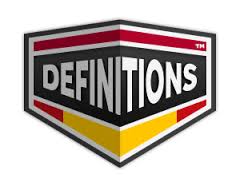 What is Critical Reading?
Think- Pair-Share:
Finish the sentence “Critical Reading is …” on the top of the poster 
Pair discussion
 share to class
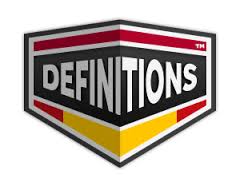 What is Critical Reading?
Critical reading is active reading. The reader must question, compare, and evaluate reading material.
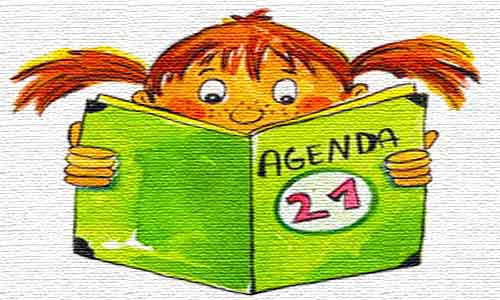 Theories
A little bit of theories
Bloom’s Taxonomy
The Delphi Report
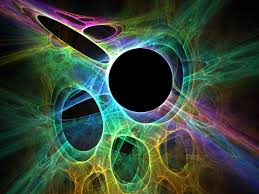 The three highest levels are frequently said to represent critical thinking
Bloom’s Taxonomy
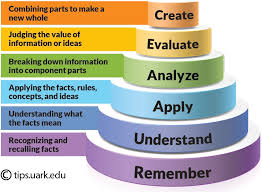 The Delphi Report (1990)
critical thinking to be purposeful, self-regulatory judgment
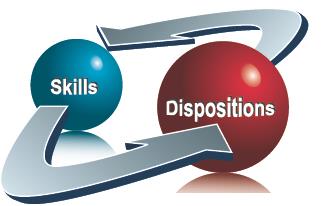 Critical Thinking Skills
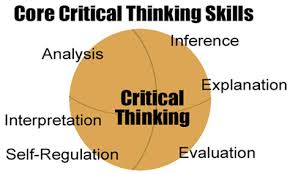 Dispositions toward Critical Thinking
Open-minded
 Analytic      
Systematic   
Inquisitive   
Judicious   
Truth-seeking  
Confident in reasoning
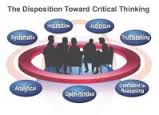 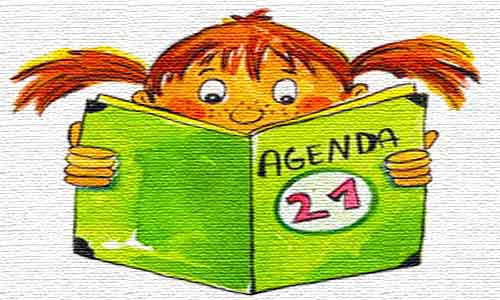 Strategies
7  Critical  Reading  Strategies
Previewing
Contextualizing
Questioning
Reflecting
Outlining and Summarizing
Evaluating
Comparing  and Contrasting
1.  Previewing
Learning about a text before really reading it.
Enable to get a sense of what the text is about, what it is organized.
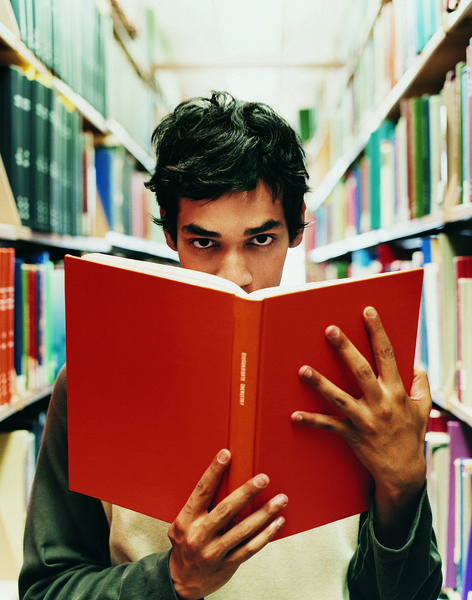 2.  Contextualizing
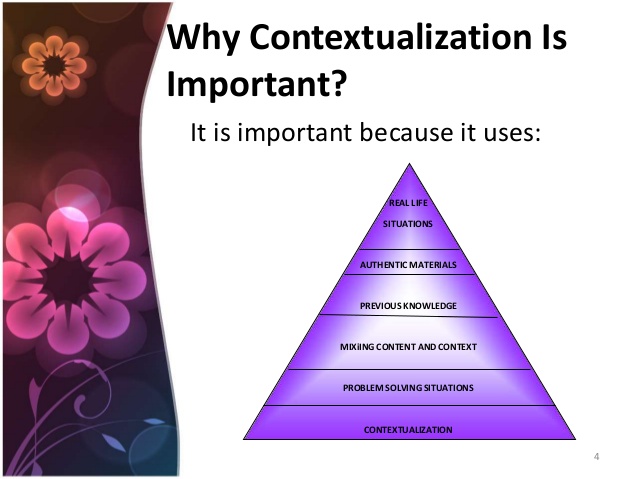 Placing a text in its historical, biographical, and cultural contexts. 
Help to recognized the differences between your contemporary values and attitude.
3.  Questioning
Asking questions about the content or the author.
Help to understand and remember the text.
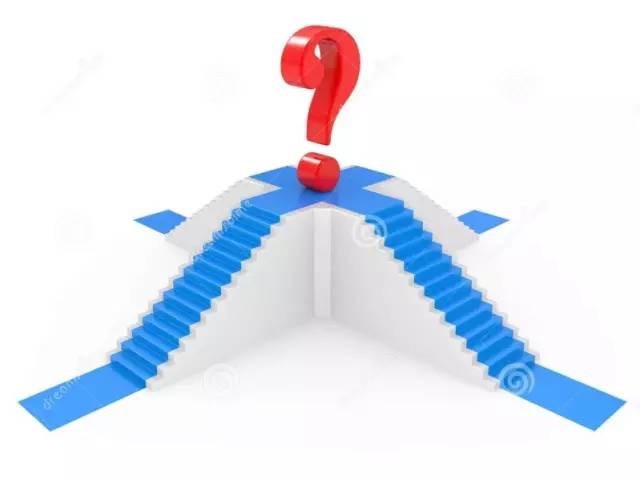 4.  Reflecting
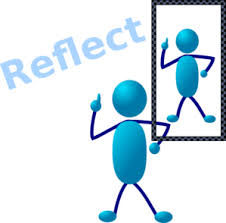 Examining your personal responses 
Help to challenge to your beliefs and values.
5.  Outlining and summarizing
Identifying the main ideas and restating them in your own words.
Help to reveals the basic structure of the text and synopsizes a selection's main argument in brief.
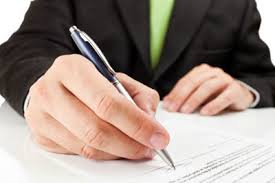 6.  Evaluating
Testing the logic of a text as well as its credibility and emotional impact.
Help to recognize every assertion as an argument
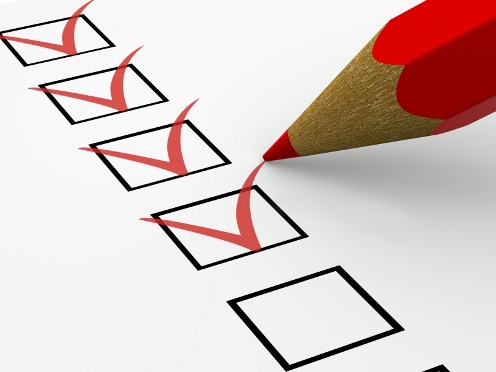 7.  Comparing and contrasting
Exploring likenesses and differences between texts to understand them better.
Help to recognize the similarity and difference.
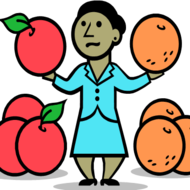 Think-Pair-share
Which two are the most important? Why?
1.  Previewing                     2.  Contextualizing 
3.  Questioning                                 4.  Reflecting 
5.  Outlining and summarizing      6.  Evaluating 
7.  Comparing and contrasting
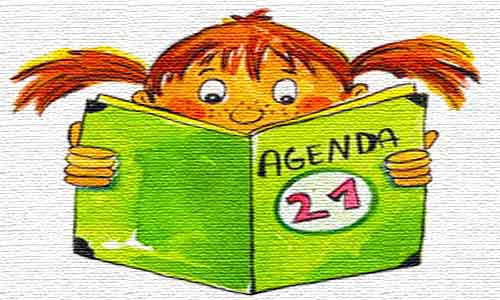 Application
“Charles” 
      by Shirley Jackson
Objectives
The students will:
                         analyze the story
                         evaluate the character 
                        Summarize the story 
                     question the author
Teaching  Procedures
Step I    Previewing (the first reading)
Skim to get an overview of the content and organization (the first reading)
then fill in the first two columns of KWL chart
K: What I know about Laurie?
 W: What I want to know about Laurie?
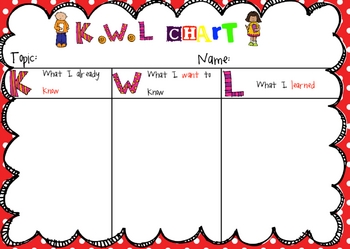 Step II   Analyzing and evaluating  
    (the second reading) 
   1. Answer the Text-Dependent Questions
     2. Create Questions according to Bloom’s Taxonomy
Text-Dependent Questions
1. What is this text about?  (Understanding)
2. What does the author help you to understand mother’s reaction? (Key details) 
3. What does the author help you to understand Laurie’s attitude towards Charles?  (Text structure) 
4. What is the author’s  purpose in writing this text?  (Author purpose)
5. What can you infer from Laurie and Charles?  (Inference)
6. Why did Laurie do that thing—making up Charles?  (Opinion, argument, evaluation)
Create questions according to Bloom’s Taxonomy
Step III   Summarizing and reflecting 
  Group activities:   Using 10 important words for summarizing
      1. Select 10 important words from the text
      2. Compare with group
      3. Develop new list that all agree on
      4. Write a several sentences using the words to summarize the story
Questioning the Author
1. What is the author trying to say?
2.That is what the author said, but what is the overall message?
3. How does that connect with what the author already told us?
4.What needs to be figured out?
5.Did the author tell us that?
6.Did you like the story? Why?
7.What could the author have done differently?
Step IV   Reviewing 

Fill in the last column of KWL chart
L: What I learn about Laurie?
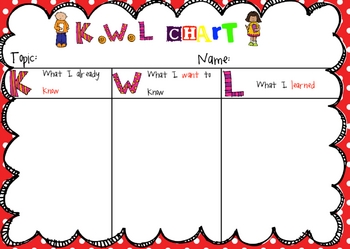 Thank you!